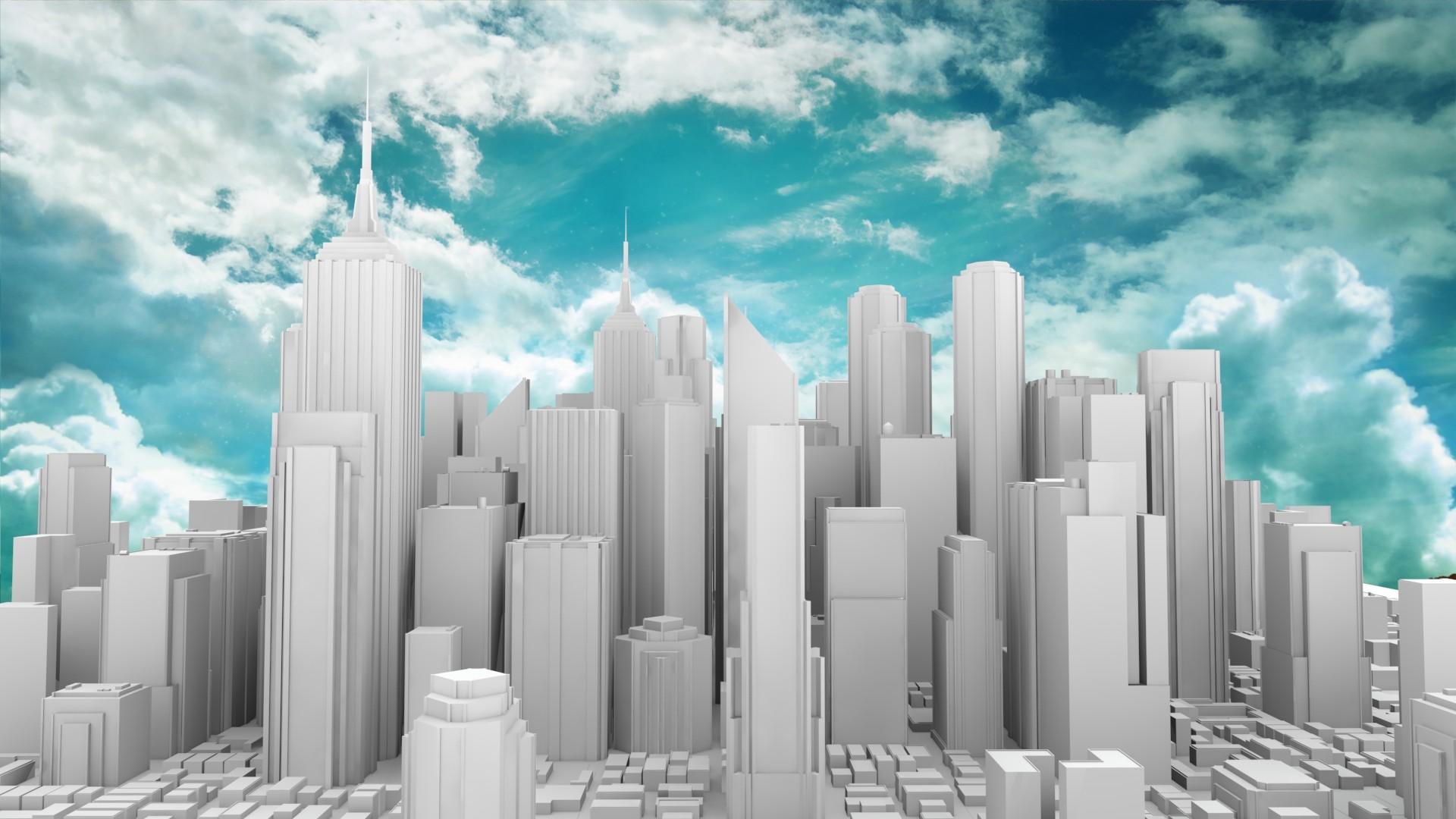 INVESTIČNÍ PROJEKTY
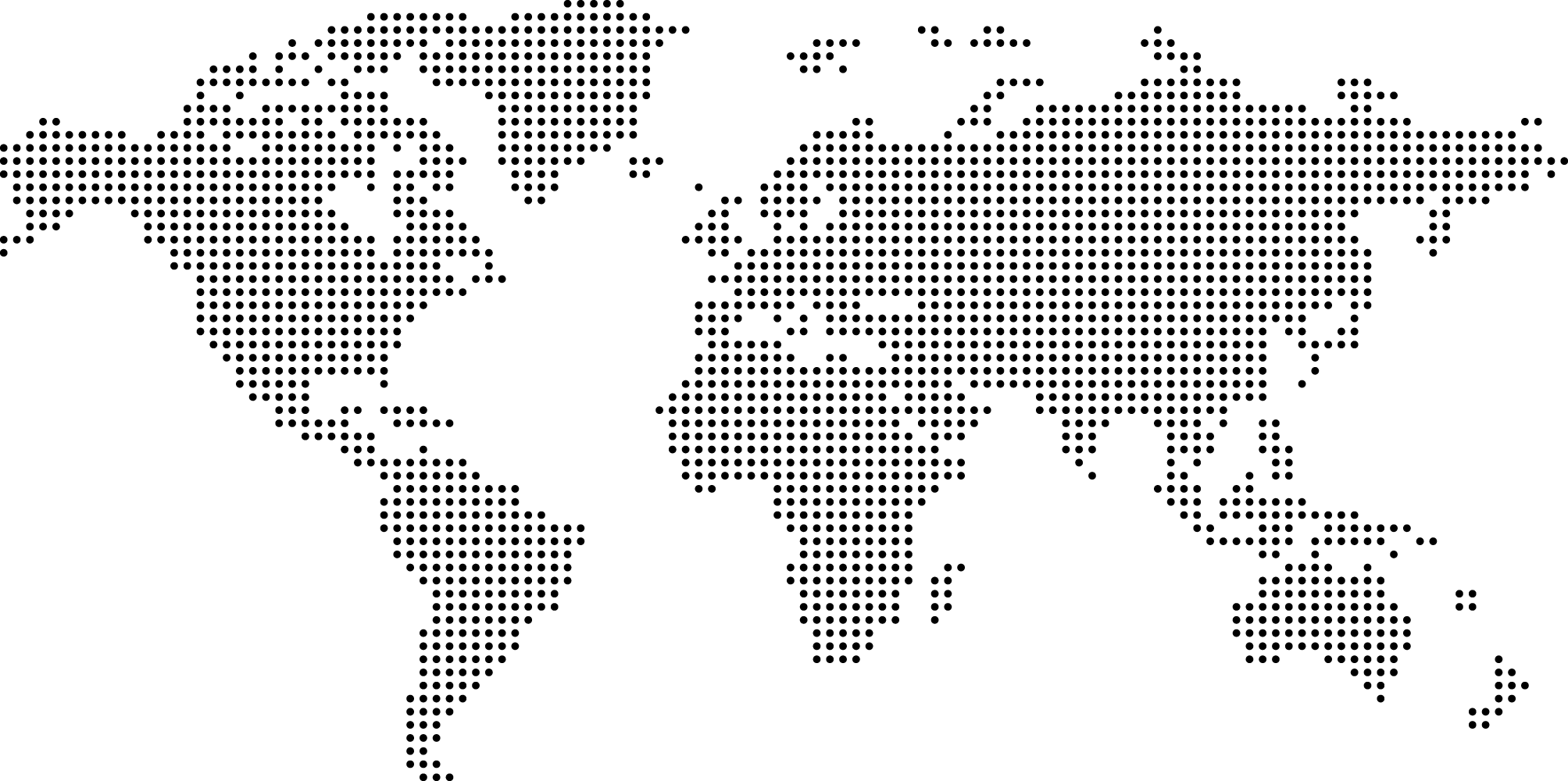 PROJEKTY = EKONOMICKÁ AKTIVITA = HODNOCENÍ JAKO BYZNYS
RŮZNÉ METODIKY = RŮZNÉ PARAMETRY  = RŮZNÉ VÝSLEDKY HODNOCENÍ
UNIDO 
 MEZINÁRODNĚ AKCEPTOVANÁ METODIKA FINANČNÍ A EKONOMICKÉ ANALÝZY 
OBECNÉ POJMY, NE NÁRODNÍ SPECIFIKA
ZÁKLADNÍ ASPEKTY
INVESTIČNÍ PROJEKT OBECNĚ: ZÁMĚR, SĚŘUJÍCÍ KE ZMĚNĚ DANÉHO , STÁVAJÍCÍHO STAVU
„JEDOUCÍ VLAK“
„NA ZELENÉ LOUCE“
MODIFIKUJÍCÍ NĚJAKÝ UŽ EXISTUJÍ STAV
VYCHÁZEJÍCÍ ZE STAVU NULOVÉHO
RŮZNÉ SUBJEKTY=RŮZNÉ ZÁJMY
ZAINTERESOVÁNY V RŮZNÝCH FÁZÍCH PROJEKTU (NAPŘ BANKA NA ZAČÁTKU DO OKAMŽIKU SPLACENÍ ÚVĚRU)
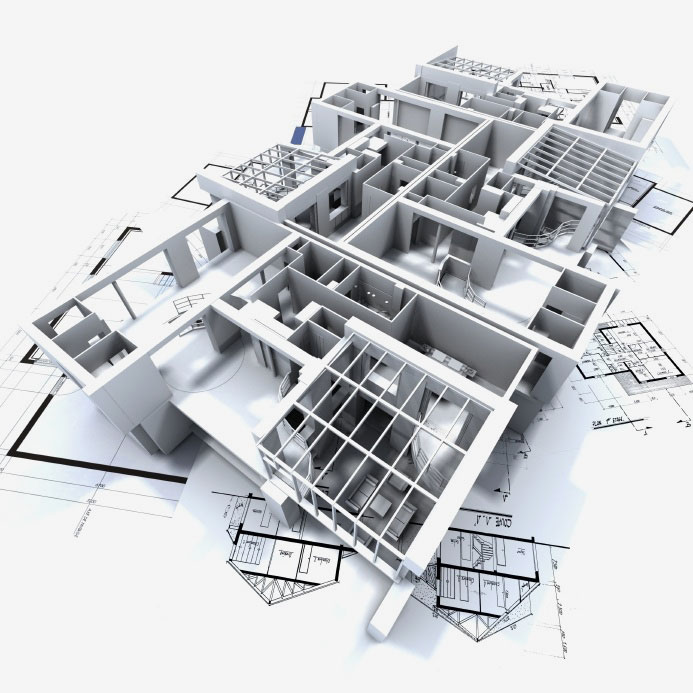 ŽIVOTNÍ CYKLUS INVESTIČNÍHO PROJEKTU
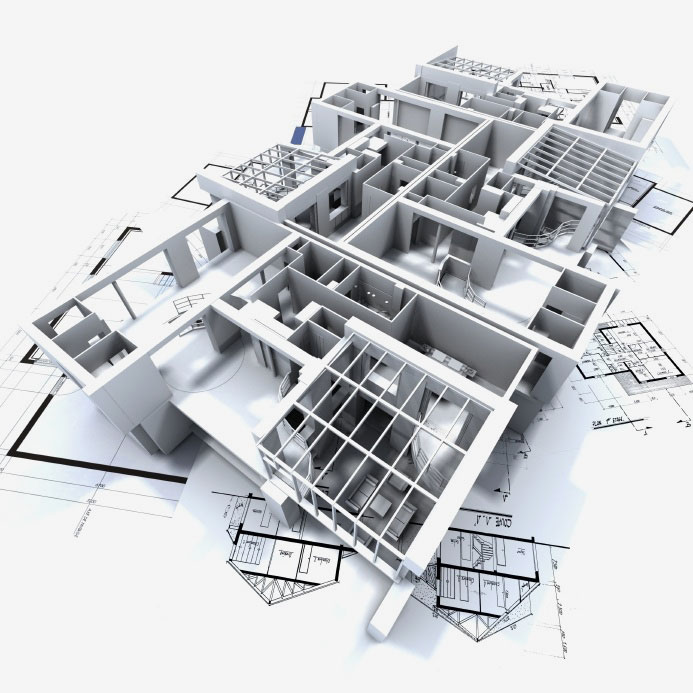 ŽIVOTNÍ CYKLUS INVESTIČNÍHO PROJEKTU
TECHNICKOEKONOMICKÁ STUDIE/
STUDIE PROVEDITELNOSTI
ZÁKLADNÍ STRUKTURA STUDIE PROVEDITELNOSTI (UNIDO)
FINANČNÍ A EKONOMICKÁ ANALÝZA
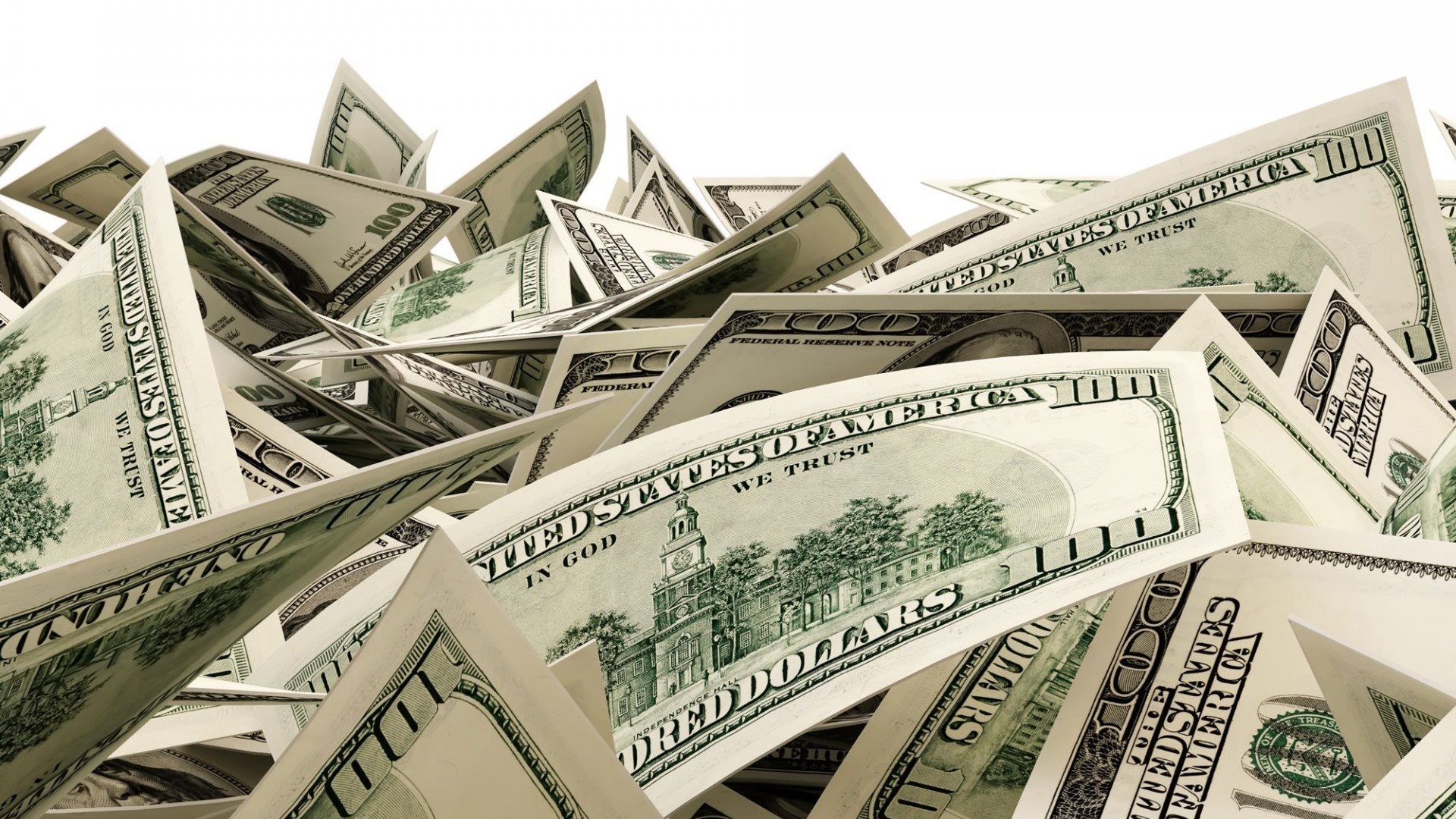 FINANČNÍ ANALÝZA JE NEZBYTNÝM PŘEDPOKLADEM A PRVNÍM KROKEM PRO ANALÝZU EKONOMICKOU.
ZDROJE INFORMACÍ PRO FINANČNÍ ANALÝZU
ÚDAJE, KTERÝMI JE NUTNO DISPONOVAT:
MINIMÁLNÍ VÝSTUPNÍ DATA SIMULAČNÍHO 
MODELU COMFAR (UNIDO)
Z NICH ZÍSKÁNÍ PŘEDSTAVY O:
POSKYTUJÍ INFORMACI O FINANČNÍM 
CHOVÁNÍ PROJEKTU ZE TŘÍ HLEDISEK:
REÁLNÝCH PENĚŽNÍCH TOCÍCH 
(PRO ANALÝZU FINANČNÍ ŽIVOTASCHOPNOSTI A EFEKTIVNOSTI PROJEKTU)
TVORBY A ZDANĚNÍ ZISKU
BILANCE AKTIV A PASIV 
(JAKO OBRAZU O FIN.HOSPODAŘENÍ PROJEKTU)
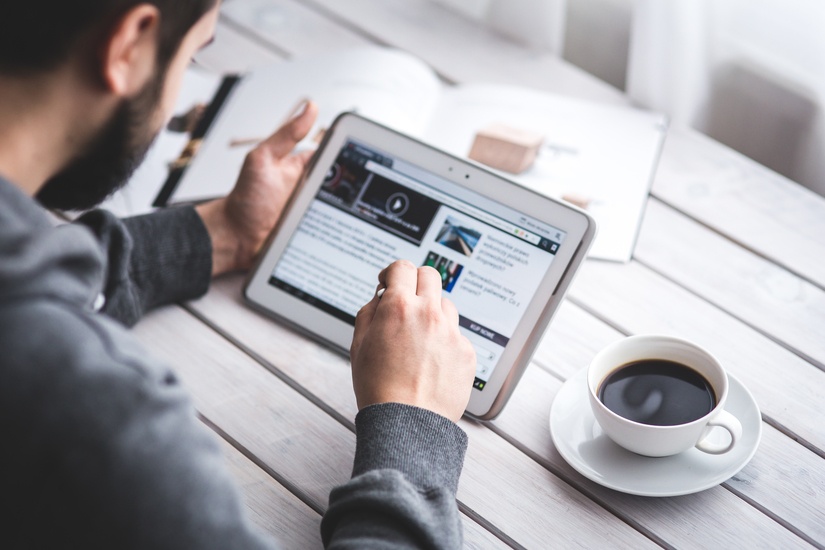 SAMOSTATNĚ ZOPAKOVAT:

CASH FLOW
VÝKAZ ZISKU A ZTRÁT
ROZVAHA
ZÁKLADNÍ STRUKTURA FINANČNÍ ANALÝZY
SCHOPNOST PROJEKTU V REÁLNÉM ČASE FINANČNĚ POKRÝT SVOJE ZÁVAZKY

ZÁKLADNÍM ZDROJEM INFORMACÍ PRO TUTO OBLAST ANALÝZY JE CASH FLOW PRO FINANČNÍ PLÁNOVÁNÍ
  CASH FLOW MŮŽE BÝT ZÁPORNÉ
  ŽIVOTASCHOPNOST, POKUD        KUMULOVANĚ NEZÁPORNÉ
  POMÍJÍ TEDY KRÁTKODOBÉ VÝKYVY (LIKKVIDITA)
ZÁKLADNÍ STRUKTURA FINANČNÍ ANALÝZY
ZÁKLADNÍ STRUKTURA FINANČNÍ ANALÝZY
SOLVENTNOST VS. LIKVIDITA
VNITŘNÍ / VNĚJŠÍ FINANCOVÁNÍ
VLASTNÍ / CIZÍ (z hlediska rozvahy) FINANCOVÁNÍ
DLOUHODOBÝ / KRÁTKODOBÝ KAPITÁL


JAK OVLIVŇUJE STRUKTURA KAPITÁLU ŽIVOTASCHOPNOST PROJEKTU?
ZÁKLADNÍ STRUKTURA FINANČNÍ ANALÝZY
ZADLUŽENOST VLASTNÍHO KAPITÁLU 
DLOUHODOBÝ DLUH
VLASTNÍ KAPITÁL
BĚŽNÁ MÍRA LIKVIDITY 
BĚŽNÁ AKTIVA
BĚŽNÉ ZÁVAZKY
ZÁKLADNÍ STRUKTURA FINANČNÍ ANALÝZY
POKRYTÍ DLUHU
ČISTÉ CASH FLOW
DLOUHODOBÝ DLUH
„PŘEOBCHODOVÁNÍ“
POHLEDÁVKY
BĚŽNÉ ZÁVAZKY
ZPŘÍSNĚNA MÍRA LIKVIDITY
BĚŽNÁ AKTIVA-ZÁSOBY
BĚŽNÉ ZÁVAZKY
POKRYTÍ DLUHOVÉ SLUŽBY
ČISTÉ CASH FLOW
DLUHOVÁ SLUŽBA
EFEKTIVNOST PROJEKTU JAKO INVESTICE
= SCHOPNOST PROJEKTU SVÝMI VÝNOSY V PŘIJATELNÉM ČASE UHRADIT INVESTIČNÍ NÁKLADY 
A DANOU INVESTICI DÁLE ZHODNOTIT
VÝNOSNOST 
CELKOVÉ INVESTICE
ČISTÝ ZISK+ÚROK
CELK.INVEST.NÁKL.
VÝNOSNOST 
VLASTNÍHO JMĚNÍ
ČISTÝ ZISK
VLASTNÍ JMĚNÍ
VÝNOSNOST 
ZÁKLADNÍHO KAPITÁLU
ČISTÝ ZISK
ZÁKLADNÍ KAPITÁL
= DOBA, ZA KTEROU PROJEKT VYTVOŘÍ TAKOVÉ KUMULOVANÉ VÝNOSY, ŽE VYROVNAJÍ KUMULOVANÉ INVESTIČNÍ NÁKLADY
OBECNĚ 1ROK/CASHFLOW
POZOR!!! NEZAMĚŇOVAT SE STEJNOJMENNÝM DYNAMICKÝM PARAMETREM

JAK SE ASI POHYBUJE/LIŠÍ CASH FLOW U PROJEKTŮ „JEDOUCÍHO VLAKU“ A „NA ZELENÉ LOUCE“ ?
OBRAT INVESTIC
TRŽBY
CELK.INVEST.NÁKLADY
INVEST.VYBAVENOST PRAC. SÍLY
CELK.INVEST.NÁKLADY
NÁKLADY NA PRAC.SÍLY
= KALKULUJE SE S ČASOVOU HODNOTOU PENĚZ JAKO S MÍROU ČASOVÉ PREFERENCE ZKOUMANÝCH PENĚŽNÍCH TOKŮ
DISKONTOVÁNÍ=OPAČNÝ PROCES K ÚROČENÍ
PROČ ZNEHODNOCENÍ?
PROJEKT „RYCHLÝ“ A „LENIVÝ“
= SUMA DISKONT. ČISTÝCH CASH FLOW, OD POČÁTKU PO ZVOLENÝ ČAS.HORIZONT
JEDEN Z NEJDŮLEŽITĚJŠÍCH PRO PŘEDBĚŽNÉ POSUZOVÁNÍ
LZE POROVNÁVAT JAK Z FIN., TAK Z ČAS. HLEDISKA
INDEX ČSH
ČSH
SOUČASNÁ HODN. INVESTIC
= TAKOVÁ HODNOTA DISKONTNÍ SAZBY, PRO KTEROU SE ČISTÁ SOUČASNÁ HODNOTA ROVNÁ NULE
LZE SROVNÁVAT S NÁKLADY PŘÍLEŽITOSTÍ INVESTORŮ
= TAKOVÝ ROK, VE KTERÉM KUMULOVANÉ DISKONTOVANÉ ČISTÉ CASH FLOW NABUDE POPRVÉ NEZÁPORNÉ HODNOTY
= „CO KDYŽ“
= TAKOVÝ OBJEM REALIZOVANÉ PRODUKCE, PŘI KTERÉM TRŽBY PRÁVĚ POKRÝVAJÍ NÁKLADY VÝROBY
= CO SE S BODEM ZVRATU STANE, JESTLIŽE SE PODMÍNKY ZMĚNÍ
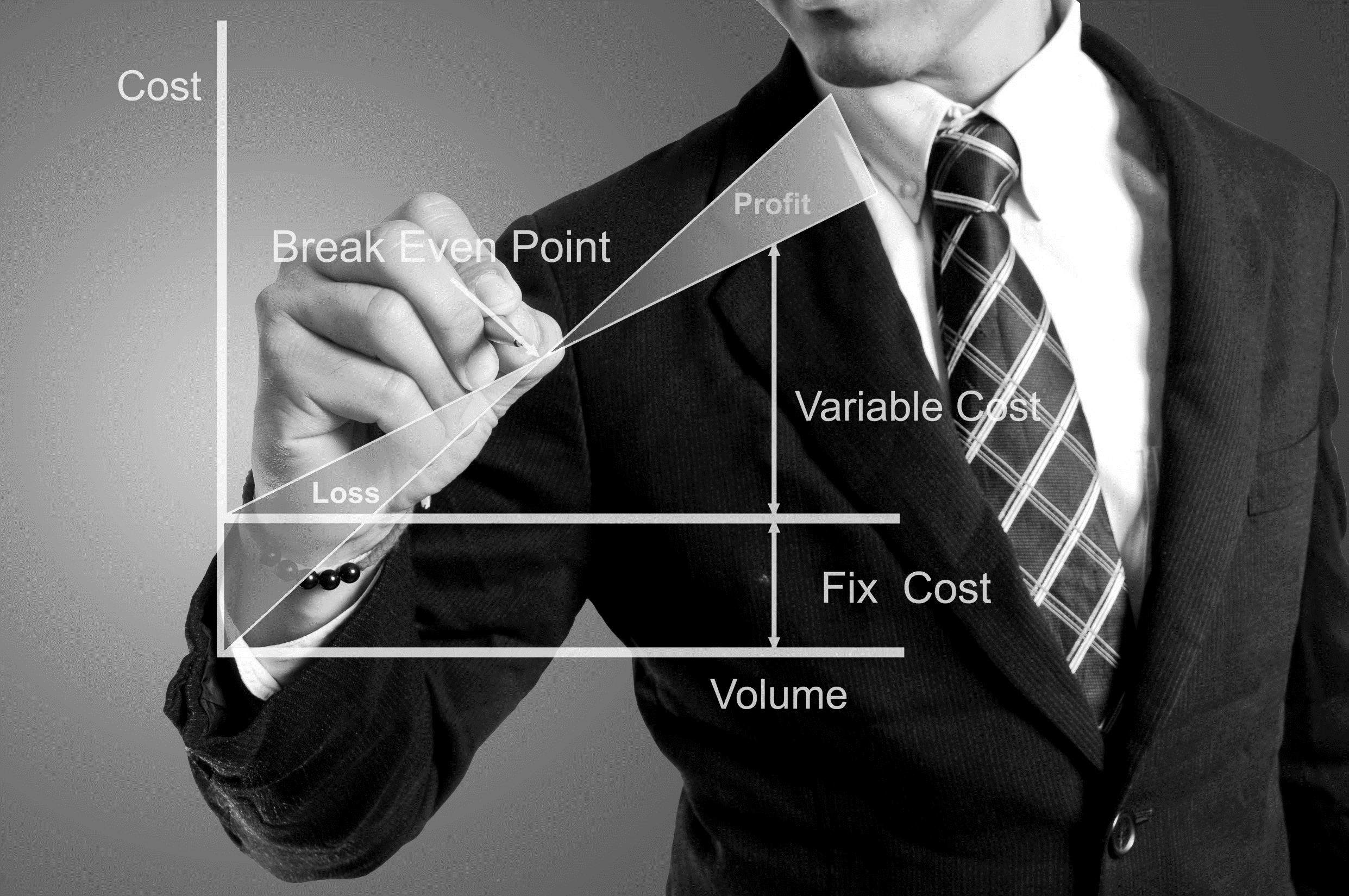 POROVNEJTE BOD ZVRATU /KRITICKÝ BOD 
A PĚNĚŽNÍ BOD ZVRATU (PŘI ZMĚNĚ PODMÍNEK)
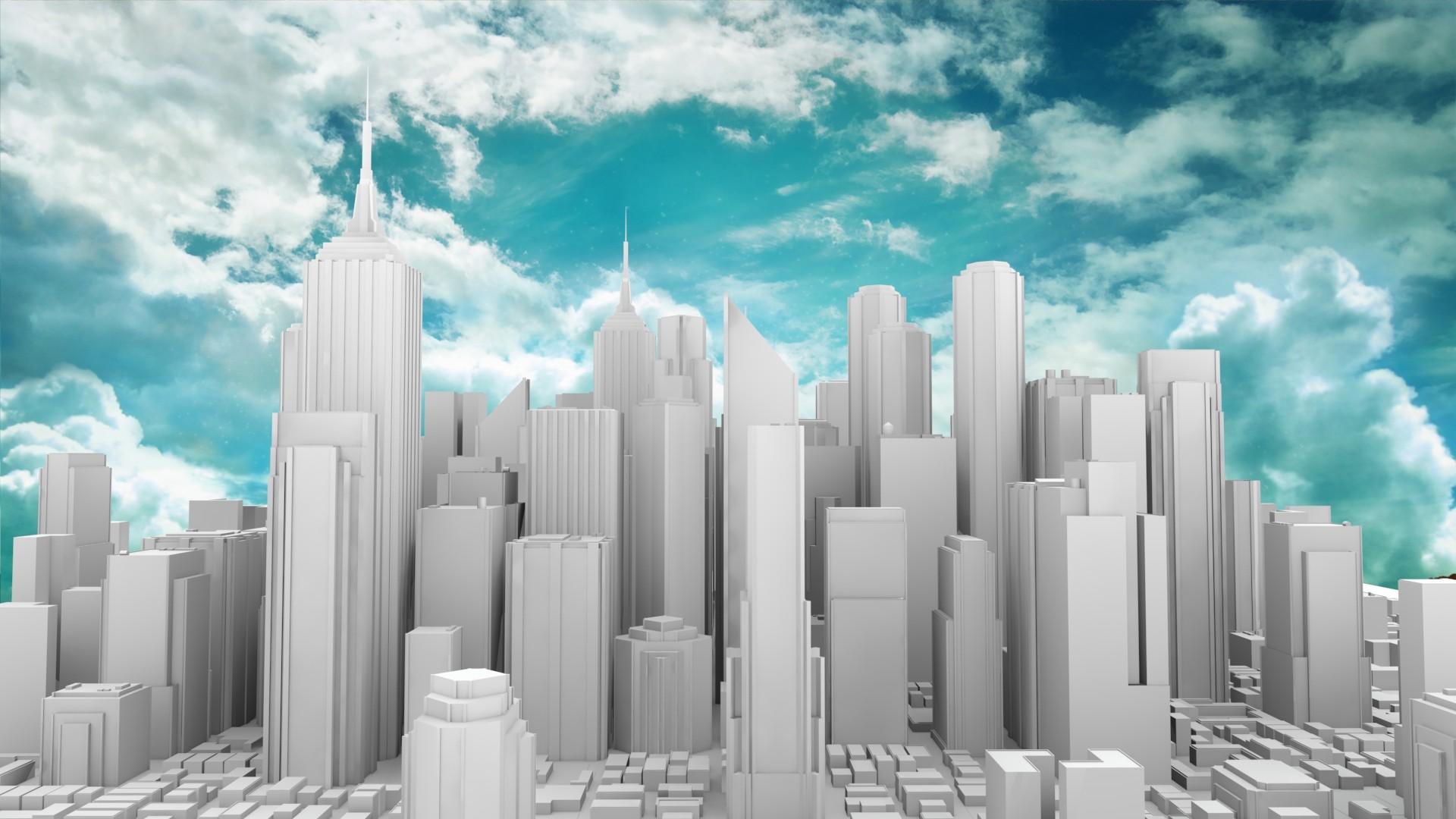 prof. RNDr. Milan Viturka, CSc.
Kancelář 445
Ing. Petr Halámek, Ph.D.
Kancelář 432
PROGRAMY A PROJEKTY REGIONÁLNÍHO A LOKÁLNÍHO ROZVOJE